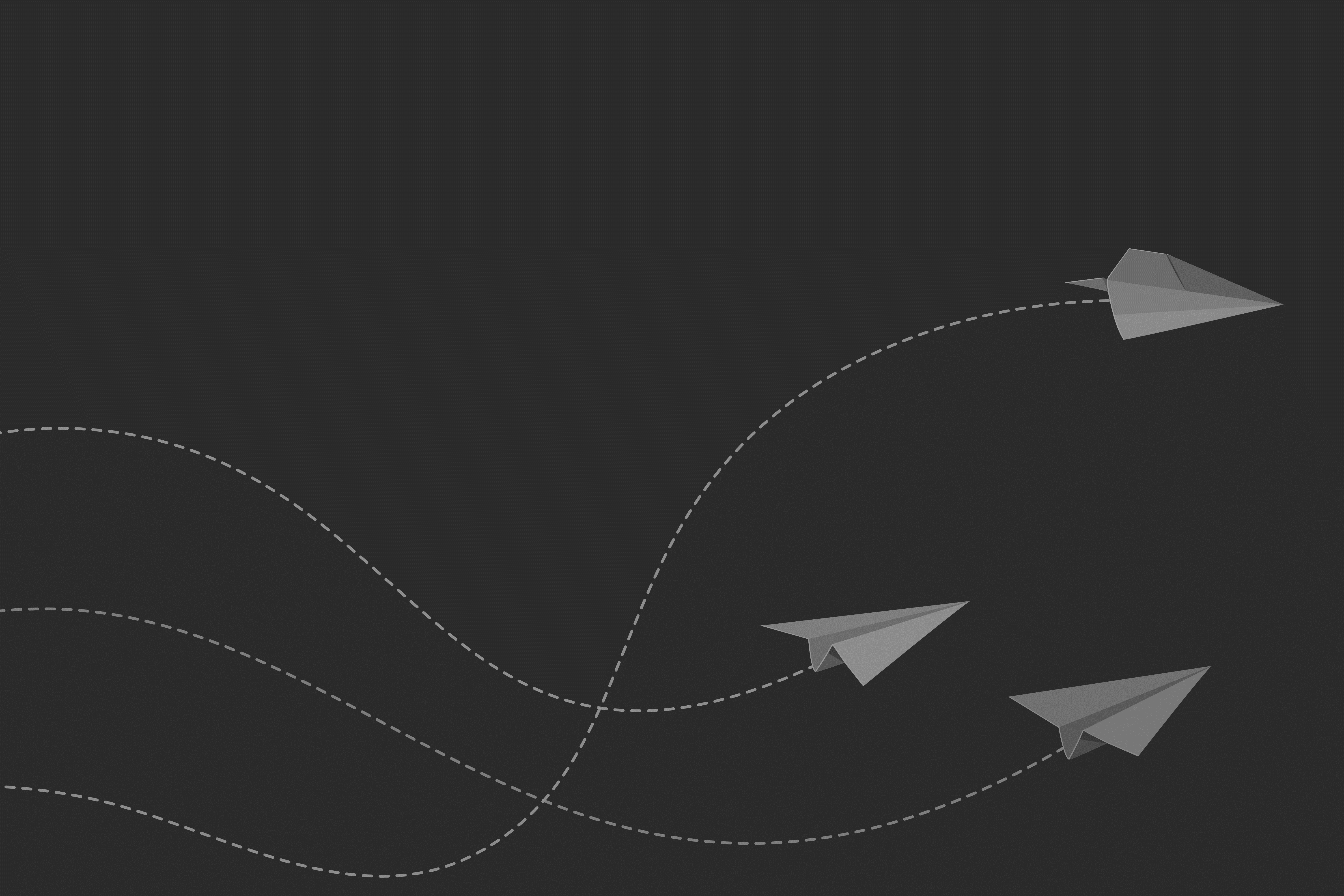 CUSTOMER JOURNEY CASE STUDY TEMPLATE FOR POWERPOINT
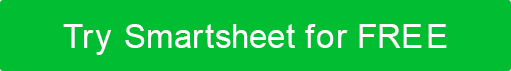 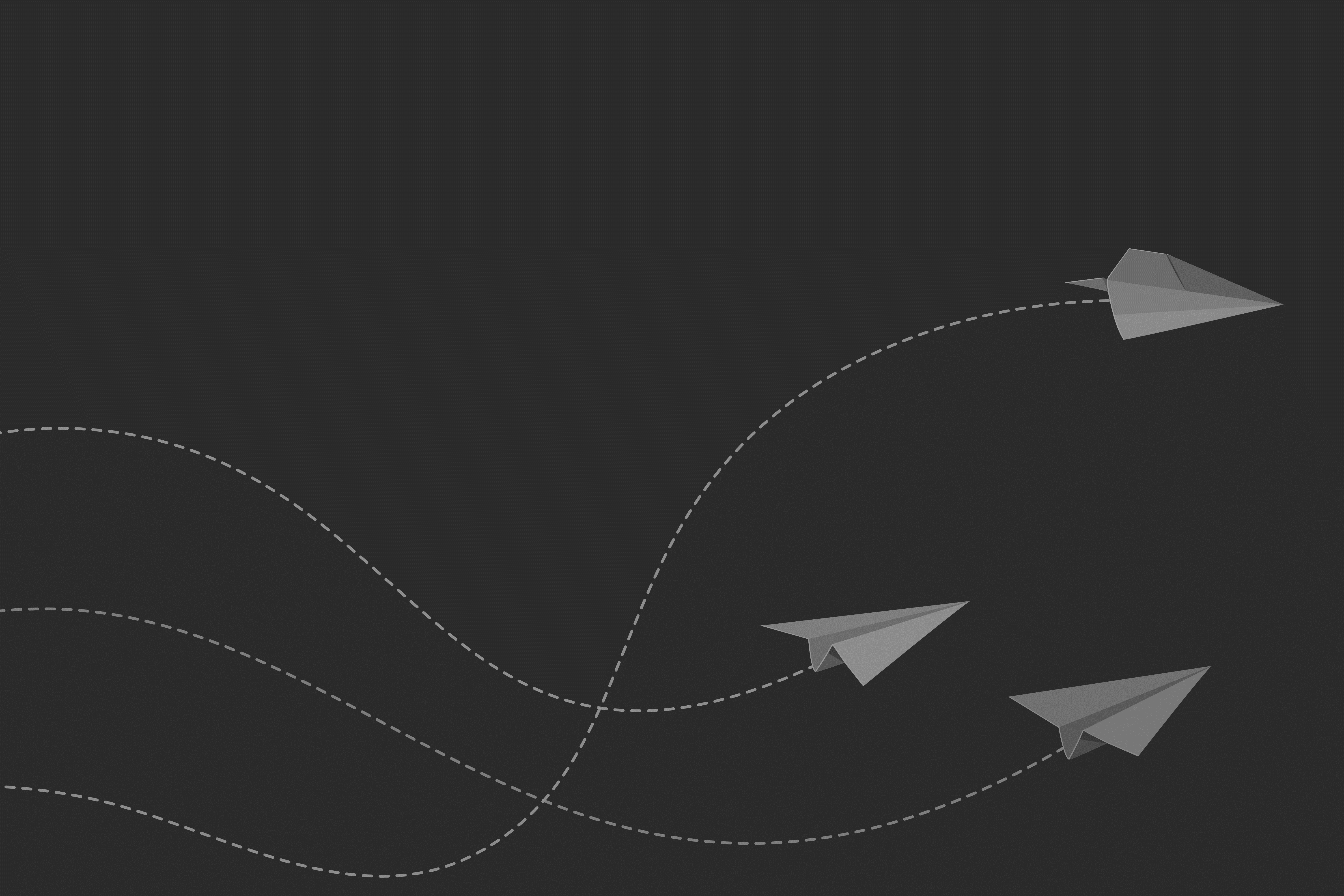 [ CASE STUDY NAME ]
CREATED BY
NAME

Date Created: MM/DD/YY
CASE STUDY
This template allows users to map out the entire customer journey: You can capture the actions, thoughts, and emotions at each stage; gain and present valuable insights into customer behavior; and show their experience with your product or service.
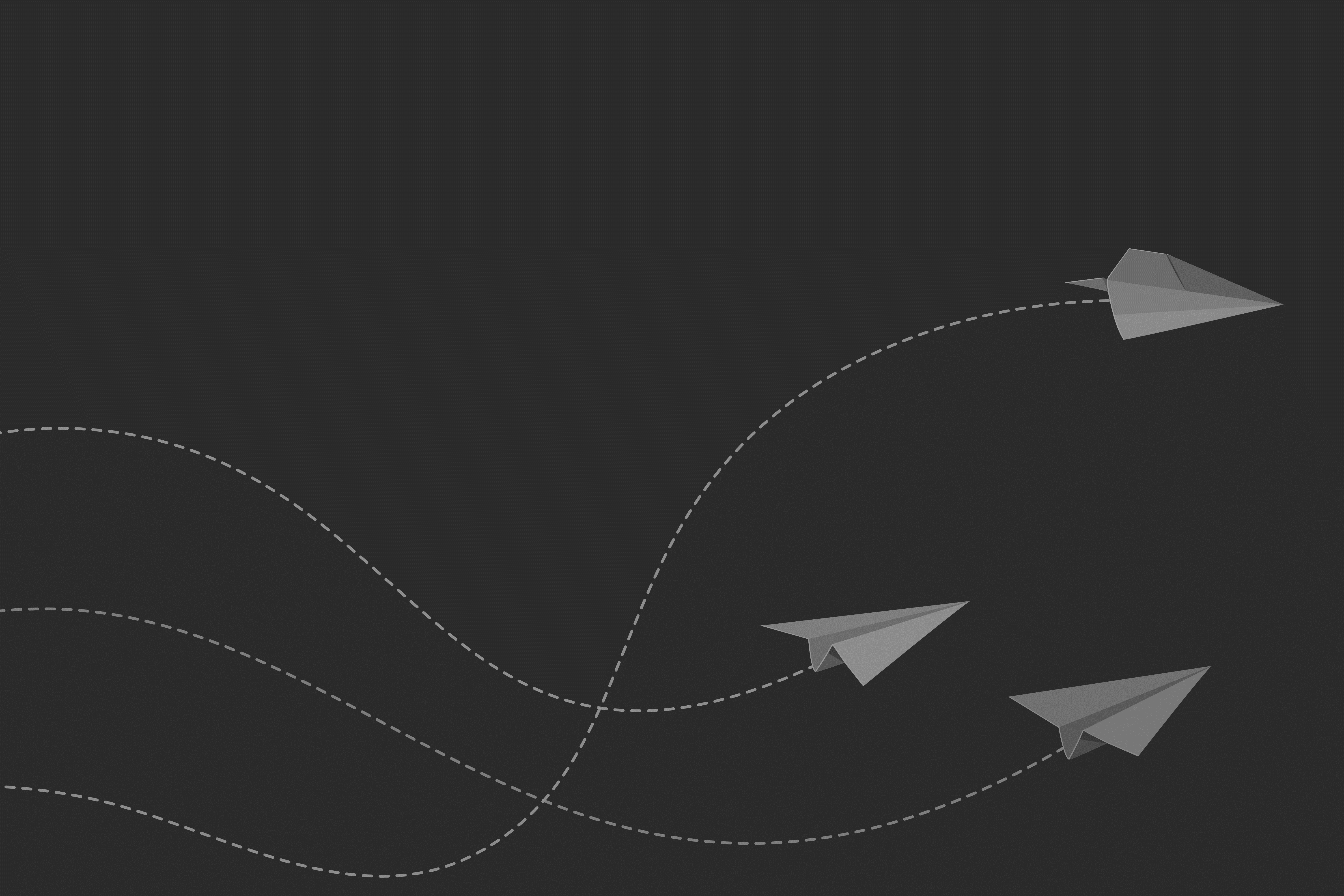